INFOAVOND
RIOLERINGS- EN WEGENISWERKEN IN KEIBERG, NEDERWEG, HAGELKOUTER en WINDGAT
1
Agenda
INLEIDING DOOR GEMEENTEBESTUUR
PARTNERS
SITUERING VAN HET PROJECTGEBIED
VOORSTELLING VAN DE GEPLANDE WERKEN PER STRAAT
AFKOPPELINGEN
TOELICHTING VAN VERDERE COMMUNICATIETRAJECT EN PLANNING
VRAGEN
2
INLEIDING DOOR GEMEENTEBESTUUR
3
PARTNERS
GEMEENTEBESTUUR SINT-LIEVENS-HOUTEM
RIOOLBEHEERDER AQUAFIN
RIOOLBEHEERDER FARYS
SUBSIDIERENDE OVERHEDEN
VLAAMSE MILIEU MAATSCHAPPIJ
PROVINCIE OOST-VLAANDEREN
STUDIEBUREAU: SWECO
4
SITUERING VAN HET PROJECTGEBIED
5
OORSPRONG VAN HET PROJECT
Zuiveringsgraad van de riolering
Huidige zuiverheidsgraad (2021) 79,1%
Toekomstige zuiveringsgraad > 96,26%
Afkoppelen van regenwater (verdunningswater) op de collector
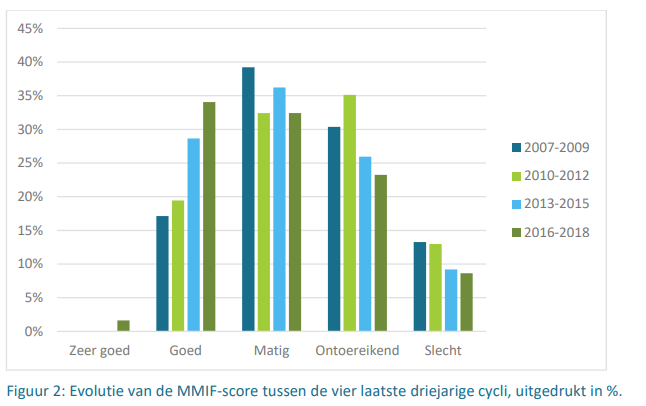 6
KEIBERG > BESTAANDE TOESTAND
7
KEIBERG > ONTWORPEN TOESTAND
OPZET VAN HET ONTWERP:
Keiberg blijft dienst doen als verbindingsweg naar en van N462 – Wettersesteenweg
Snelheidsremmende maatregelen
Veilige fietsverbinding van het lokaal functioneel fietsnetwerk
Scheiden van het regenwater en afvalwater
8
NEDERWEG & HAGELKOUTER
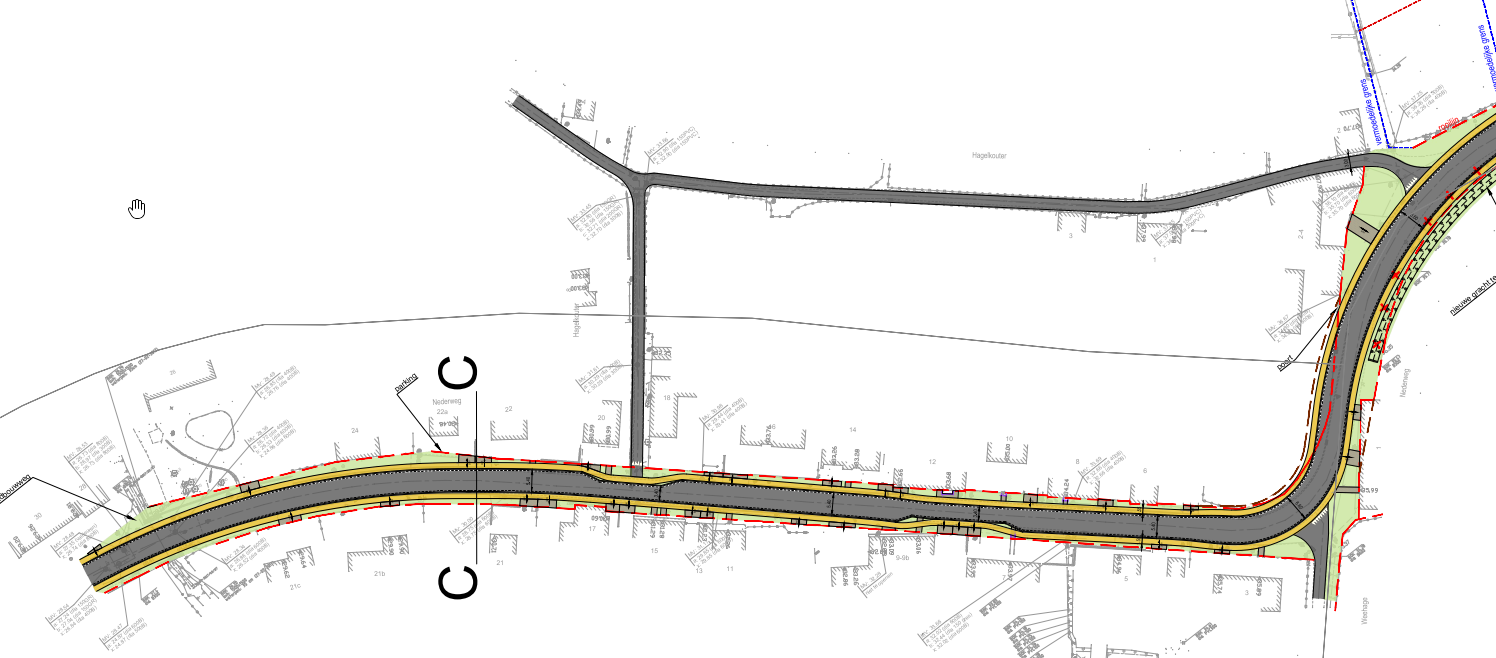 9
KEIBERG > WEGENIS
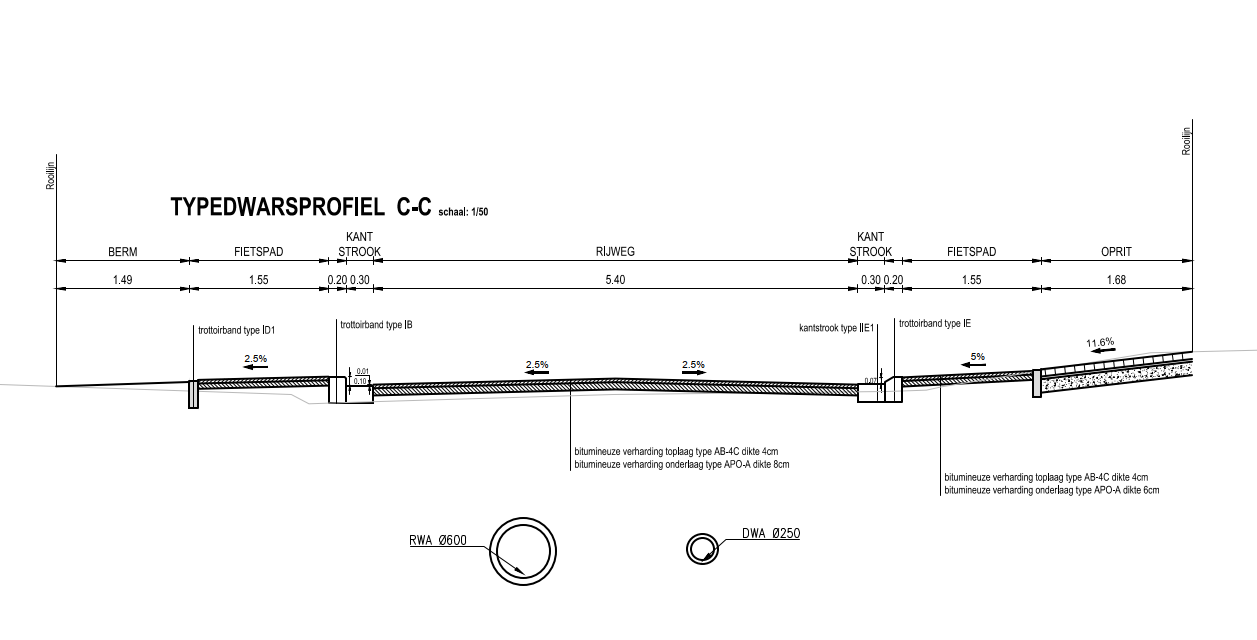 10
KEIBERG > WEGENIS
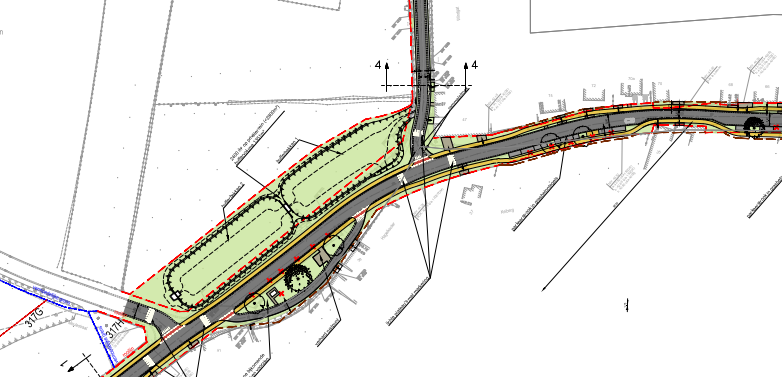 11
KEIBERG > WEGENIS
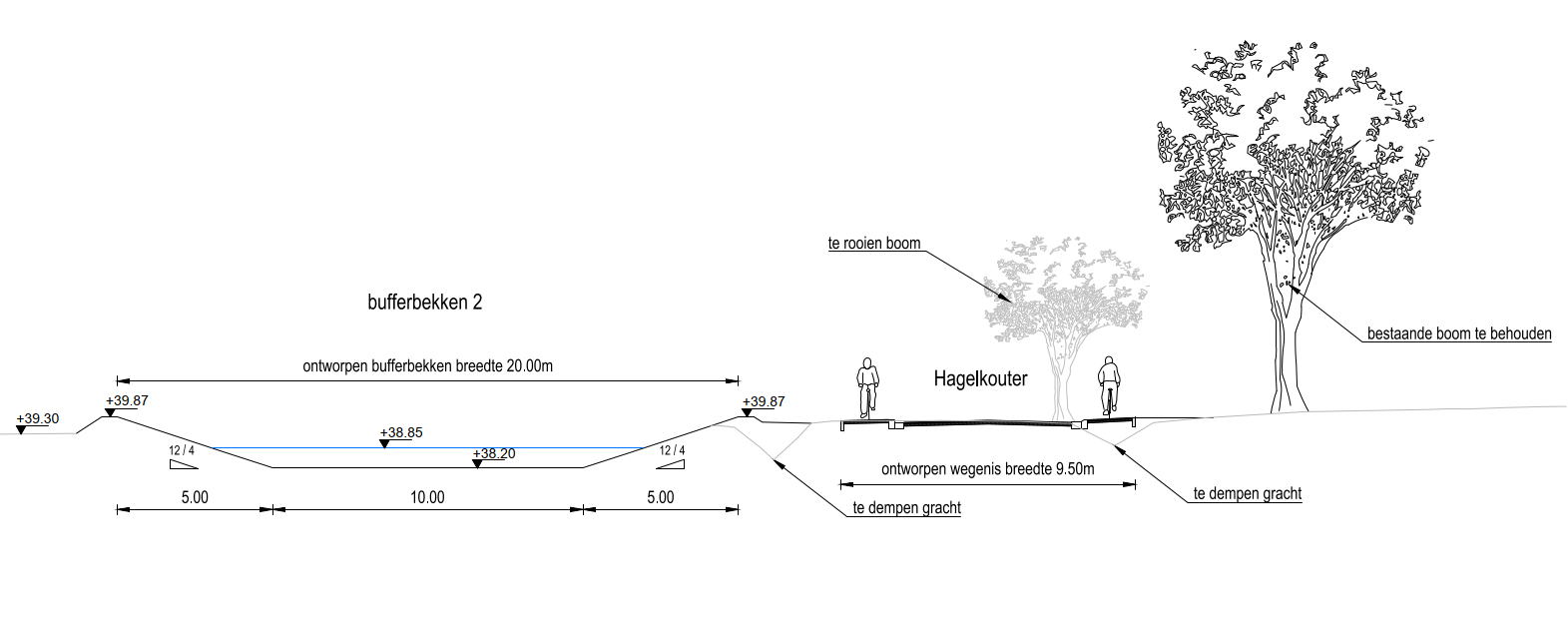 12
KEIBERG > WEGENIS
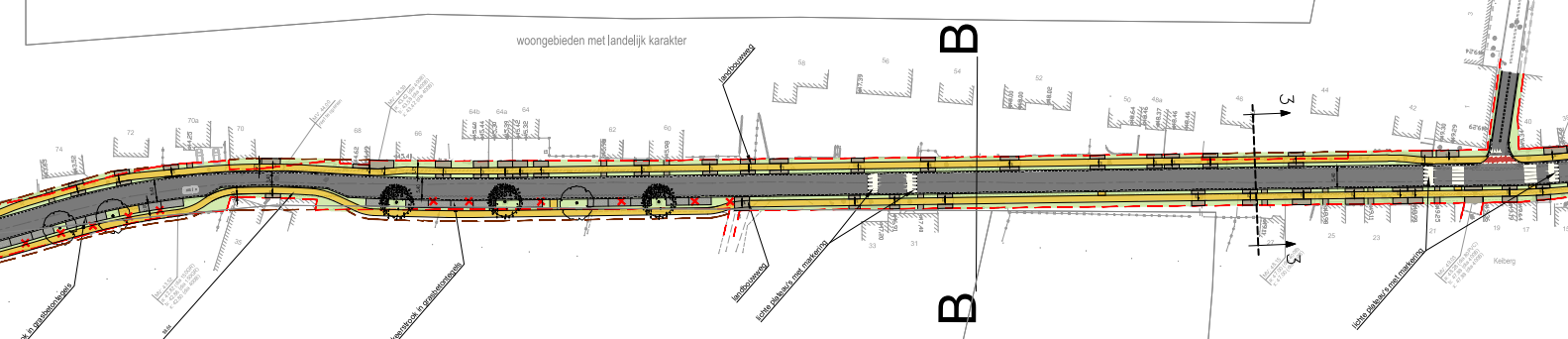 13
KEIBERG > WEGENIS
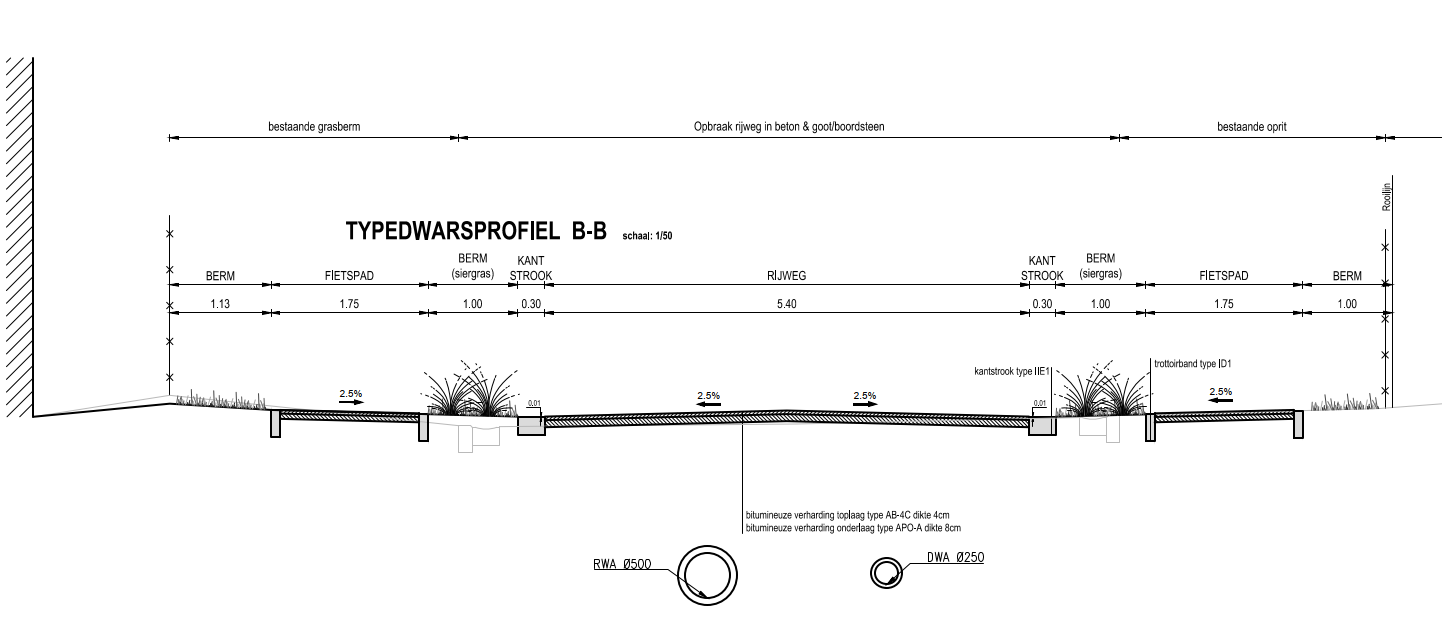 14
KEIBERG > WEGENIS
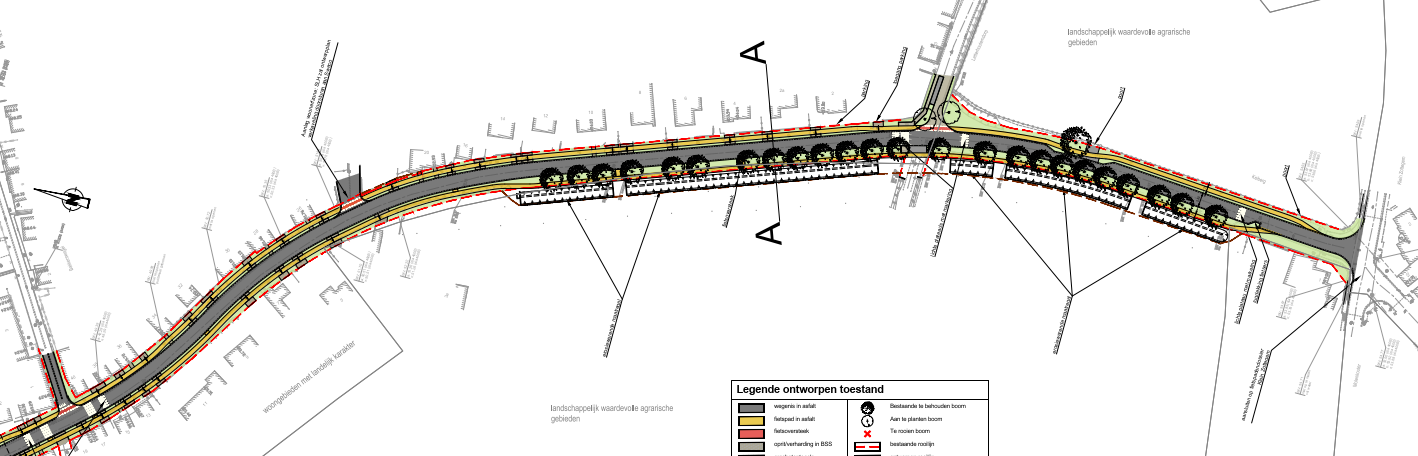 15
KEIBERG > WEGENIS
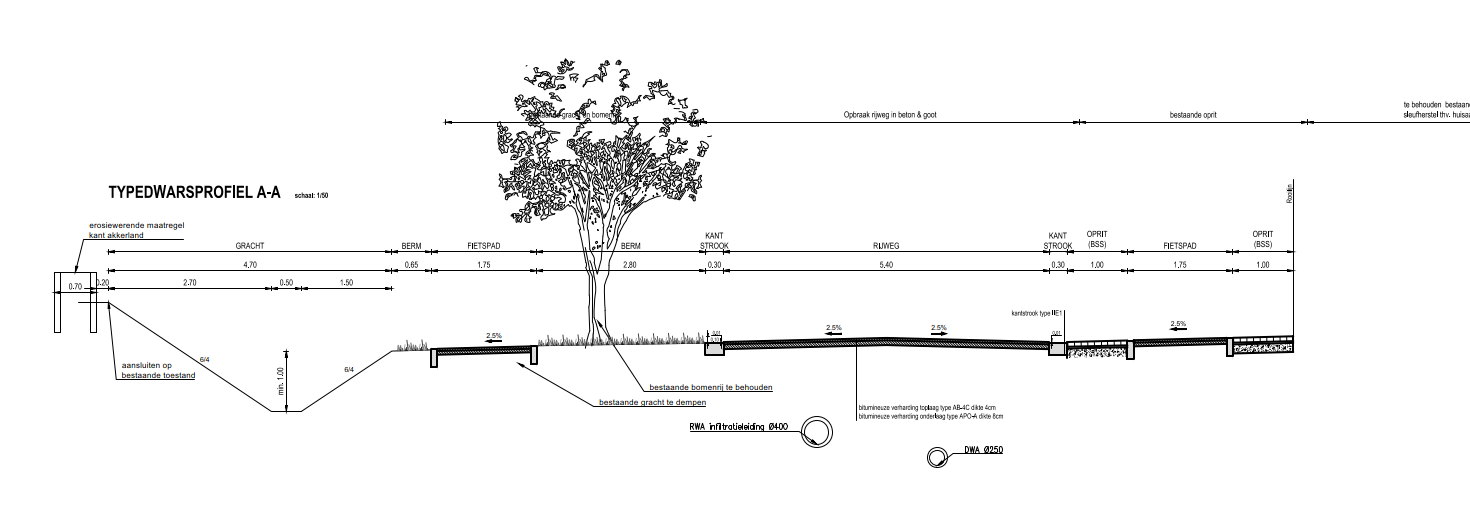 16
WINDGAT > BESTAANDE TOESTAND
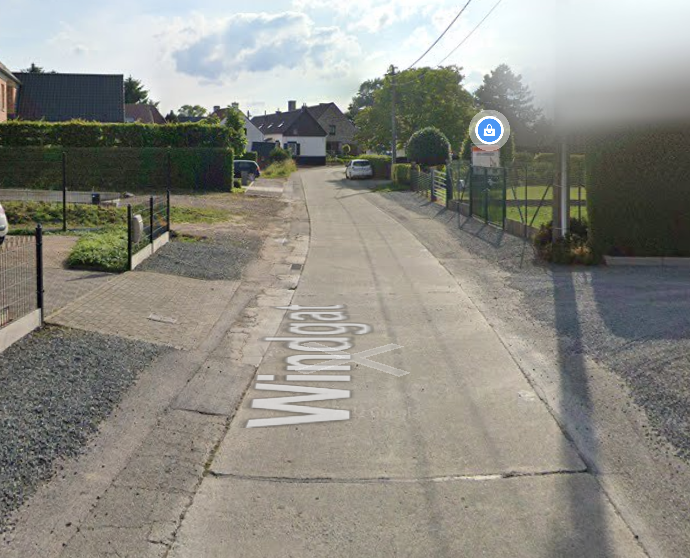 17
WINDGAT > BESTAANDE TOESTAND
Detecteren van conflicten:
Auto is baas in deze straat. Ondanks de smalle rijbaan worden de onverharde bermen gebruikt om kruisend verkeer mogelijk te maken
Hoge snelheid t.g.v. bovenstaande punt
Weinig zichtbaarheid in bochten
18
WINDGAT > ONTWORPEN TOESTAND
OPZET VAN HET ONTWERP:
Windgat is een erftoegangsweg met verbinding tot Keiberg = lokaal verkeer
Zichtbaarheid voor kruisend verkeer
Snelheidsremmende maatregelen
Veilige fietsverbinding
Scheiden van het regenwater en afvalwater
19
WINDGAT > ONTWORPEN TOESTAND
Toekennen van gebruik openbare ruimte:
Ruimte voor kruisend verkeer
Ruimte voor parkeren
Ruimte voor fietsers
Ruimte voor voetgangers
20
WINDGAT > ONTWORPEN TOESTAND
Ruimte voor kruisend verkeer
Bestaande rijweg 3m betonverharding + asfaltstrook 1,15m langs beide zijden = 5,30m totale rijwegbreedte
Probleem: hoge snelheden
Tracé Windgat is bochtig wat de mogelijkheid geeft om de snelheid te drukken
Kruisend verkeer aan hoge snelheden beperken door rijwegbreedte aan te passen aan nood in deze straat > hetzelfde profiel Groenestraat doortrekken
Rijwegbreedte 3,50m + kantstrook 0,50m langs beide zijden 
Gevolg van nieuwe rijwegbreedte = uitwijkstroken en bochtverbredingen om verkeer in beide richtingen mogelijk te maken.
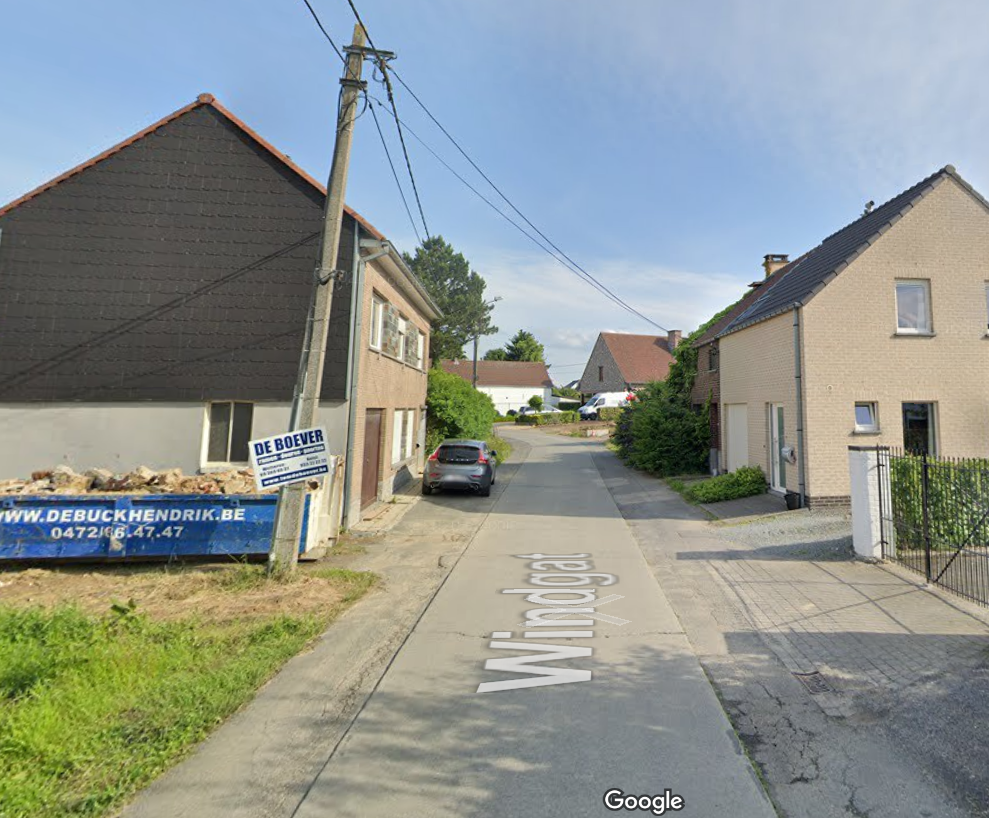 21
WINDGAT > ONTWORPEN TOESTAND
Ruimte in de berm voor parkeren:
Er is een groot aanbod aan private parkeervoorzieningen
Beperkte parkeerdruk in bepaalde zones
Lokaal parkeerplaatsen te voorzien op basis van nood
22
WINDGAT > ONTWORPEN TOESTAND
Ruimte in de berm voor fietsers:
Beperkte breedte van het openbaar domein, nodige breedte voor het voorzien van fietspaden:
1,75m voor eenrichtingsfietspad + schrikafstanden van rijweg (0,75m) en omheiningen (0,50m)
3m voor tweerichtingsfietspad + schrikafstanden van rijweg (0,75m) en omheiningen (0,50m)
Geen ruimte
Optie fietsstraat:
Onvoldoende intensiteiten van fietsers
Nodige rijwegbreedte 4,00m  conflict met verkeersremmende maatregelen
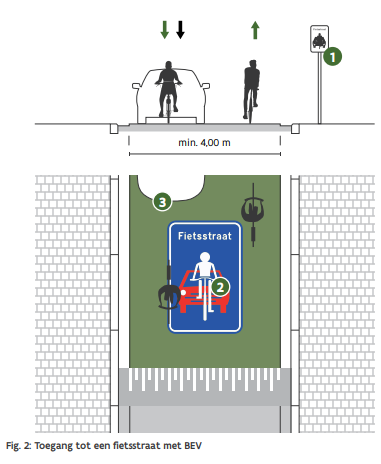 23
WINDGAT > ONTWORPEN TOESTAND
Ruimte in de berm voor voetpaden:
Zelfde profiel als Groenestraat
Problemen: voetpaden fungeren ook als rijweg voor kruisend verkeer > hogere snelheden > geen veilige voetpaden
Indien voetpaden zijn er voetpaden in opstand nodig
Continue doortrekken van voetpaden niet mogelijk in combinatie met:
Uitwijkstroken, optioneel parkeren in berm, grachten, …
24
WINDGAT > ONTWORPEN TOESTAND
Gekozen profiel:
Rijwegbreedte 3,50m + kantstrook 0,50m langs beide zijden 
Multifunctioneel gebruik van de bermen:
Parkeren waar nodig
Gracht
Groenberm
Uitwijkstroken
Bochtverbredingen
…
25
WINDGAT > ONTWORPEN TOESTAND
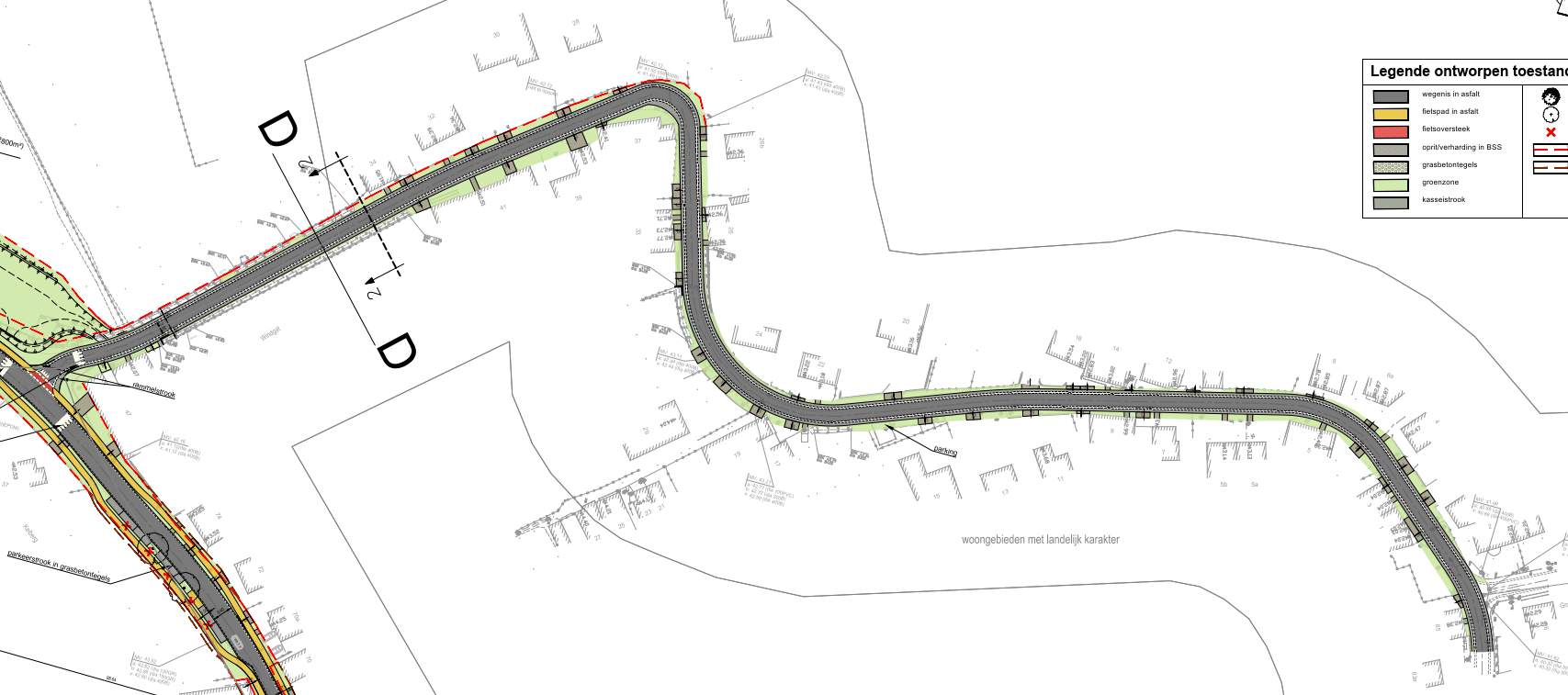 26
COMMUNICATIETRAJECT / PLANNING
Bewonersvergadering voorontwerp (19 dec. ’22)
Bewonersvergadering ontwerp (aug. ’23)
Bewonersvergadering uitvoering (sept. ’24)
27
Afkoppelen 

scheiden afvalwater/regenwater op privaat terrein
Meer info op volgende bewonersvergadering
Praktische info: www.farys.be/afkoppelen
Nu reeds (her)aanleg tuin: afkoppelen@farys.be
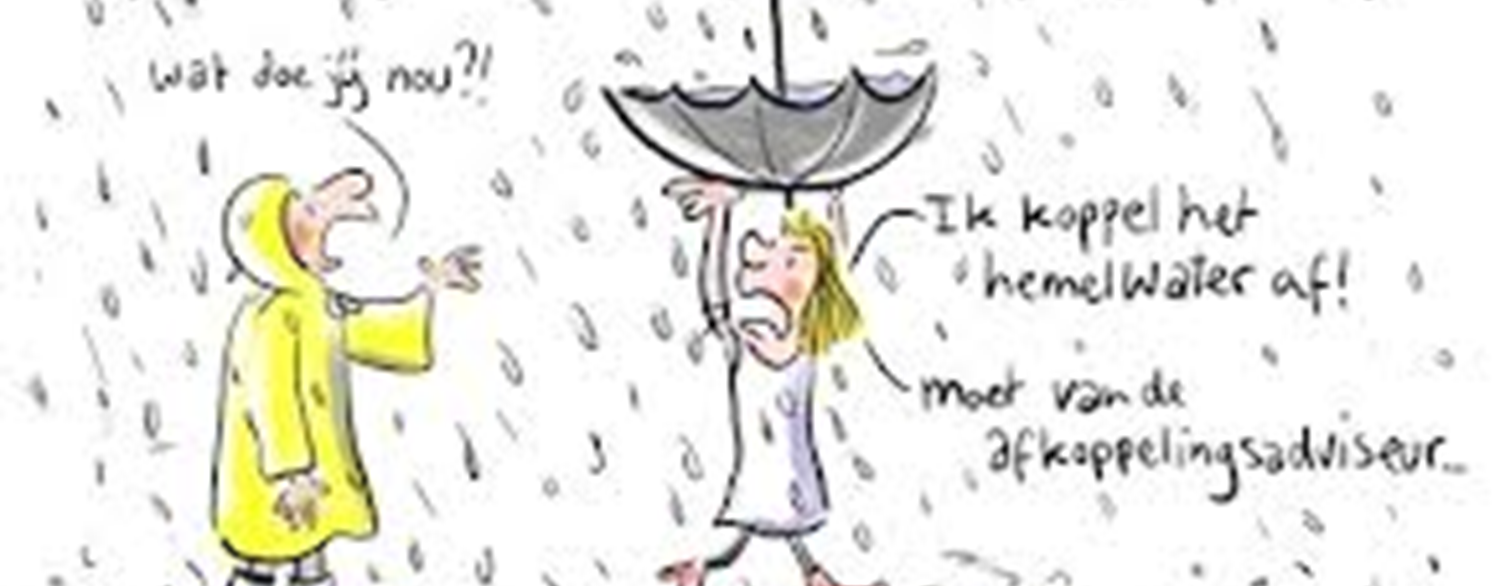 28
Nutsleidingen
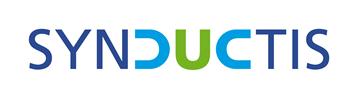 Nieuwe aansluiting van nutsleidingen – best nu aanvragen bij de betrokken netbeheerder! 
Waarom?
Herstel in nieuw aangelegde weg/voetpaden:
Kan nooit in dezelfde staat worden hersteld
Zorgt voor extra hinder 
Zorgt voor extra kosten
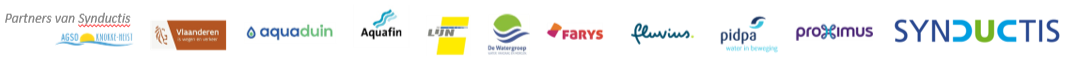 VRAGEN?
30